Markov Decision Process ReturnsValue FunctionsBellman Equations
Markov Decision Processes
Sequential decision making
Immediate reward and delayed reward


Markov Property : State encoding includes all information of past agent-environment interactions that make a difference for the future.
[Speaker Notes: where actions influence not just immediate rewards, but also subsequent situations, or states, and through those future rewards]
Agent Environment Interface
Agent and environment interact in discrete timesteps
At each timestep:
Agent looks at St and takes the action At
In the next timestep, agent receives the reward Rt+1 and environment enters state St+1
This gives rise to a trajectory
S0 , A0 , R1,  S1 , A1 , R2,  S2 , A2 , R3,  S3 , A3 , R4,
[Speaker Notes: Trajectory is one possible sequence of state, action, rewards]
Dynamics of the MDP
Probability of getting a certain reward and entering a certain state, given the previous state and action
Probability distributions of St and Rt depends only on the previous state and action (because of Markov Property)
p(s’, r | s, a)   *
For all s’,s ∊ S, r ∊ R and a ∊ A(s)
* p(s’, r | s, a)   same as   Prob(St = s’,  Rt = r | St-1 = s , At-1 = a)
State Transition Probabilities
Probability of entering state s’ given the previous state and action
Reward and Return
Reward is the individual scalar value the agent receives at every timestep

Return is the discounted sum of rewards




In RL, our goal is to maximize the expected return
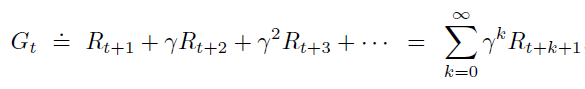 Policy
Mapping of state to the possible actions
If agent is following policy π, then π(a|s) is the probability of picking action a in state s.
The goal of many reinforcement learning methods is to specify how the policy changes as the agent gathers more experience
[Speaker Notes: Idea is that with experience, agent learns to allocate more probability to actions that maximize expected return]
Value Functions – State Value Function
State value function of state s under policy π, given by Vπ(s) , is the expected return when starting in s and following π thereafter.



Vπ(s) is the state-value function for policy π
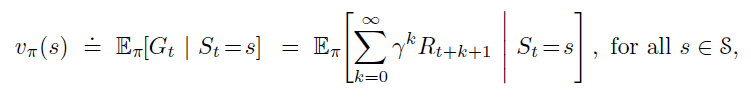 Value Functions – Action Value Function
Similarly, we define the action value function qπ for policy π, denoted qπ(a, s)
Expected return from taking action a in state s , and thereafter following policy π




qπ(a, s) is the action-value function of policy π
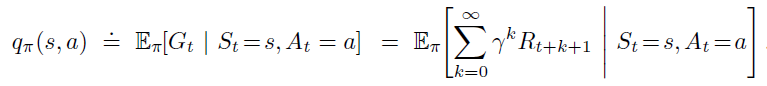 Bellman Equation for State Value Function
Recursive Relationship for Vπ(s)
Relationship between the value of a state and the values of its successor states.
Value of start state depends on discounted value of expected next state
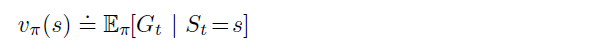 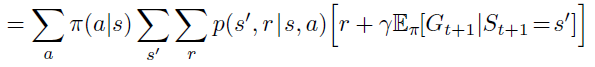 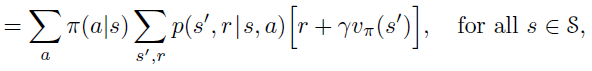 Optimal Policy and Optimal Value Function
A policy (π) is better than another policy (π’) if its expected return is greater or equal to that of π’ for all states
In other words, π >= π’  if Vπ(s) >= Vπ’(s)

There is always one policy that is better than all other policies
We call this the optimal policy, denoted by π* 
The state value function of the optimal policy is V*(s)                                 (optimal state value function)

Similarly, the action value function of the optimal policy is q*(s, a)            (optimal action value function)
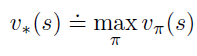 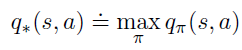 Bellman Optimality Equation
Bellman Equation for V* can be written without reference to a policy and is called the Bellman Optimality Equation
It says that the value of a state, under an optimal policy, must equal the return from the best action in that state




This makes a system of equations. If there are n states, you can write n such equations.
This system of equations has a unique solution. If you know the dynamics of the environment, then you can solve it.
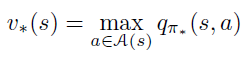 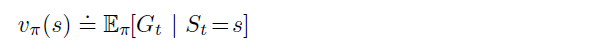 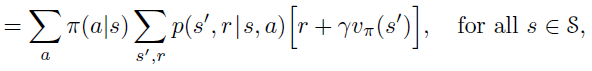 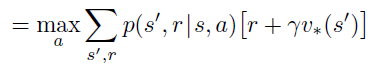 Getting Optimal Policy from V*
For each state s there will be one action a that yields the maximum in the Bellman Optimality Equation
If you always pick such an action, you have the optimal policy
[Speaker Notes: Another way of saying this is that optimal policy is greedy with respect to V*]
However, there are 3 assumptions
Dynamics of the environment are known
We have enough computational resources
Markov property
Summary
Markov property
Dynamics of the environment : p(s’, r | s, a)
Expected return
 Policy is the mapping from state to actions
Vπ(s) – expected return starting in state s and following ∏ thereafter
Bellman Equation gives the recursive relationship between value functions of a state and successive states
Optimal policy is one where Vπ(s) >= Vπ’(s) for all states
Bellman Optimality Equation : value of a state, under an optimal policy, must equal the return from the best action in that state
Bellman Optimality Equation : system of equations, has a unique solution, can be solved. This can then lead to the optimal policy
Limitations that may prevent us from following this approach